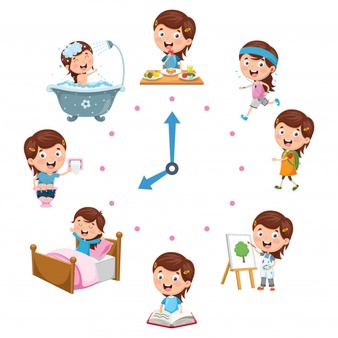 Я досліджую світ
1 клас
Урок 18
Як розпорядок дня впливає 
на моє здоров’я?
Налаштуймося на роботу
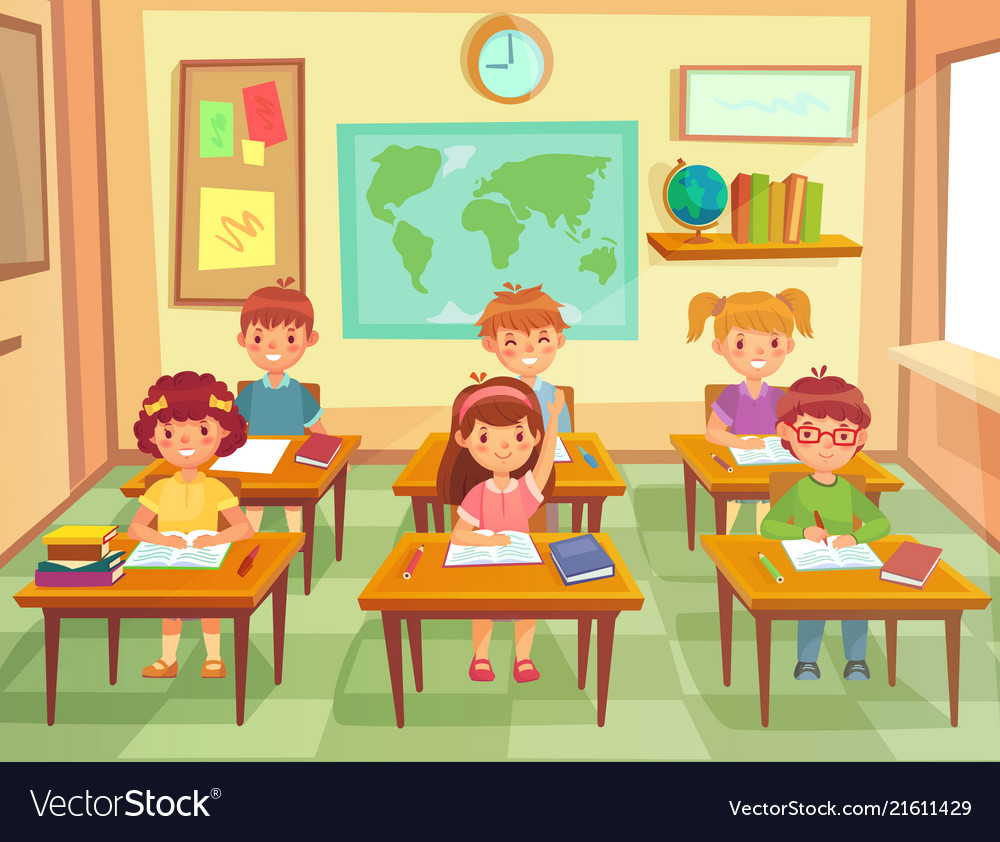 Пролунав дзвінок для нас, 
Всі зайшли спокійно в клас. 
Встали біля парти чемно. 
Не мине наш час даремно.
Вправа «Синоптик»
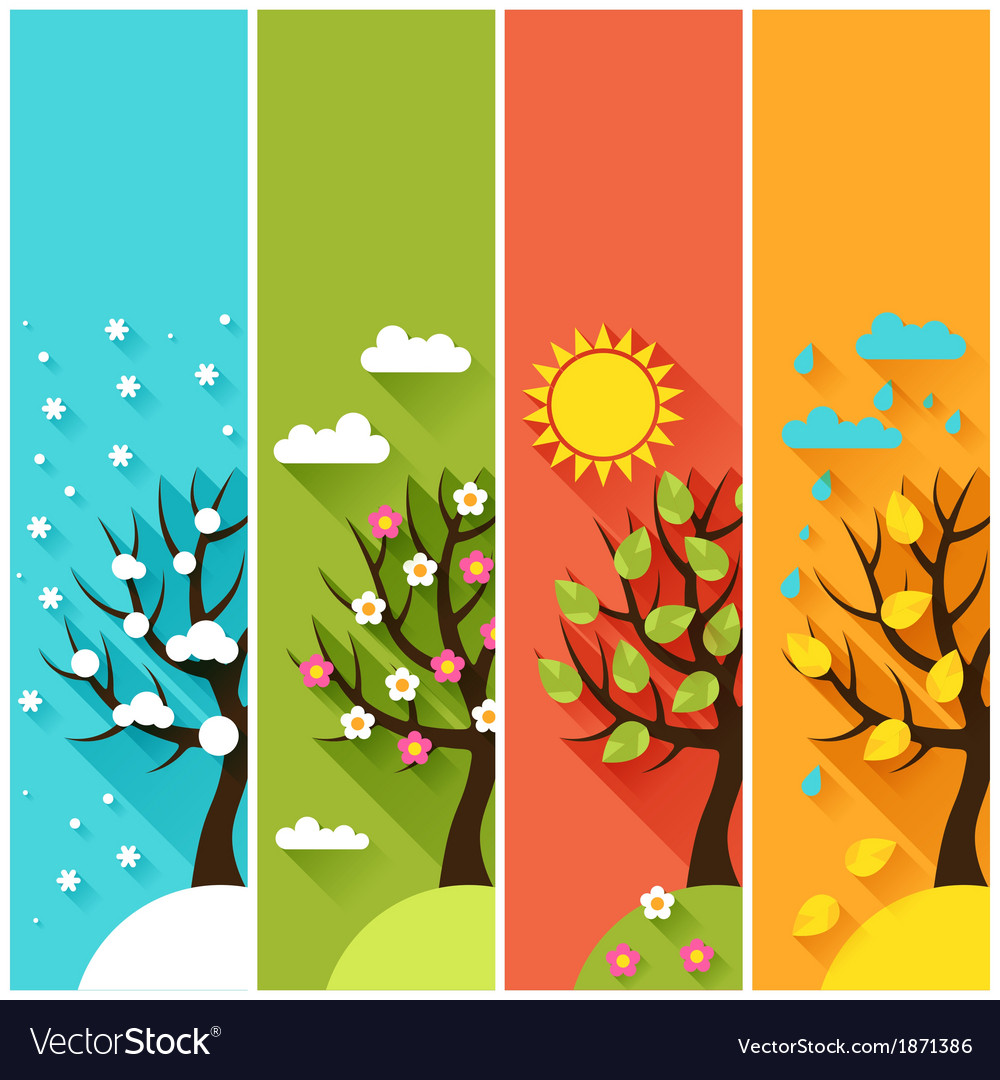 Яка зараз пора року?
Який місяць?
Яке число?
Який день тижня?
Вправа «Синоптик»
Який стан неба?
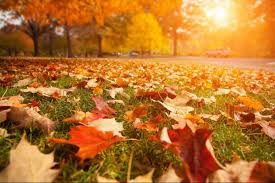 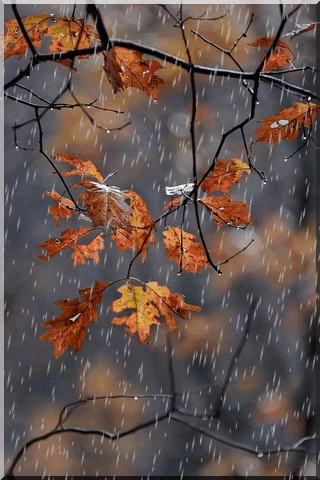 Яка температура повітря?
Чи дує вітер? Якщо так, то сильний чи повільний?
Чи були протягом дня опади?
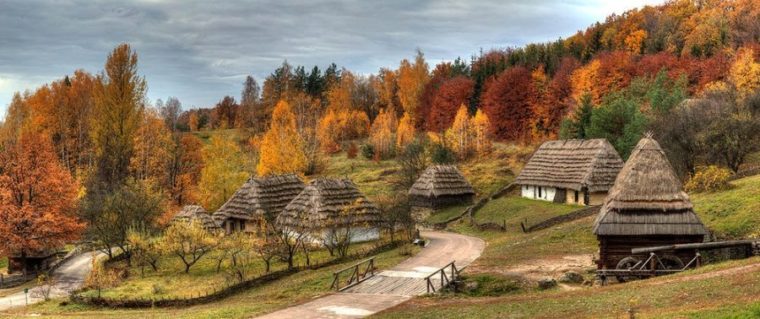 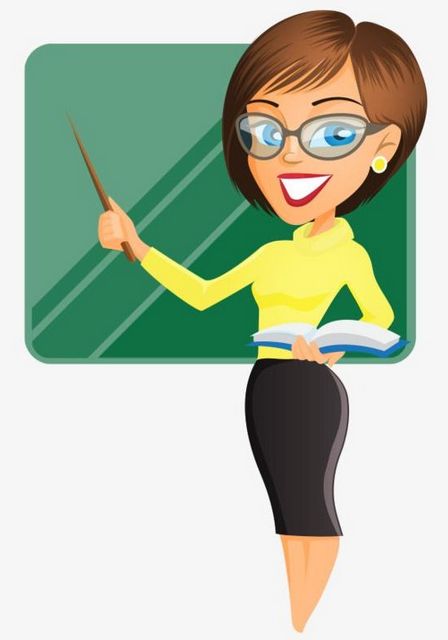 Щоб бути здоровим, слід щоденно піклуватися про своє здоров’я
Чи погоджуєшся ти з цим  твердженням?
Як ти піклуєшся про своє здоров’я щодня?
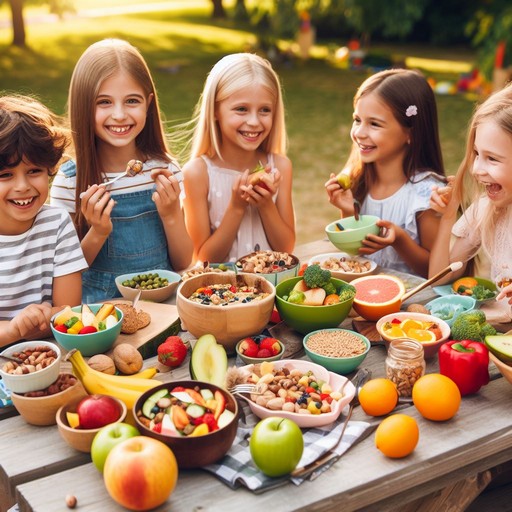 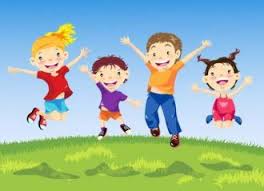 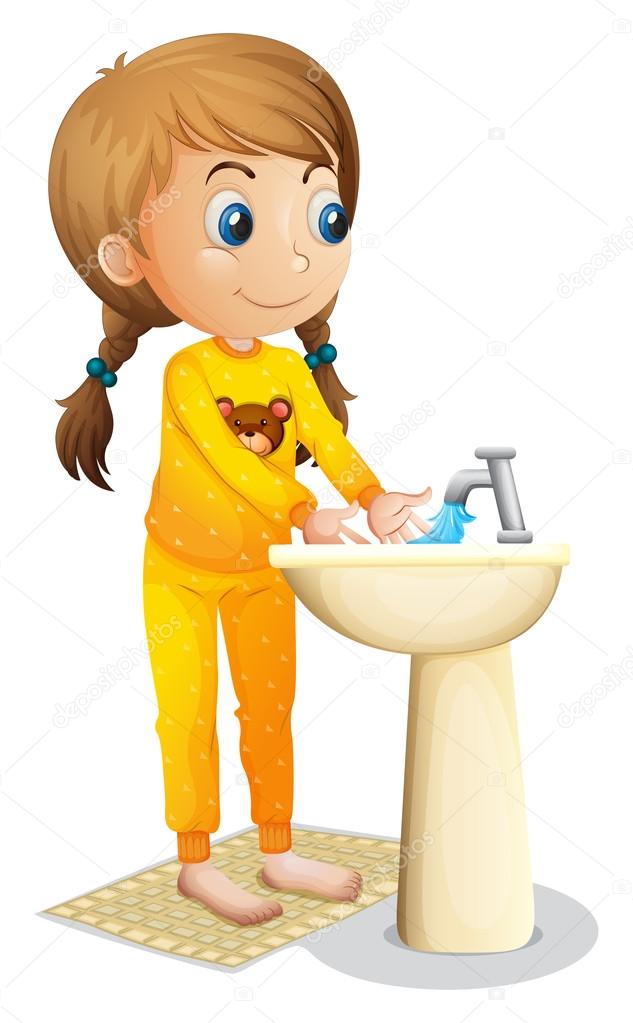 Що ж таке розпорядок дня?
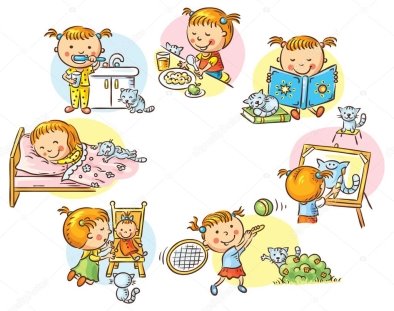 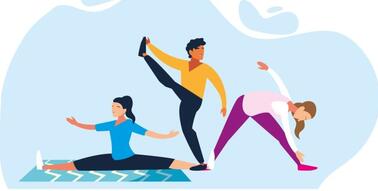 Послухай вірш О. Орача «Галя-Невстигаля»
Галю, вставай, умивайся 
Та швидше до столу!
Галю, мерщій убирайся,
Бо спізнишся в школу!
Галя вилежує, ніжиться і позіхає,
Довго з портфелем вовтузиться 
І — не встигає.
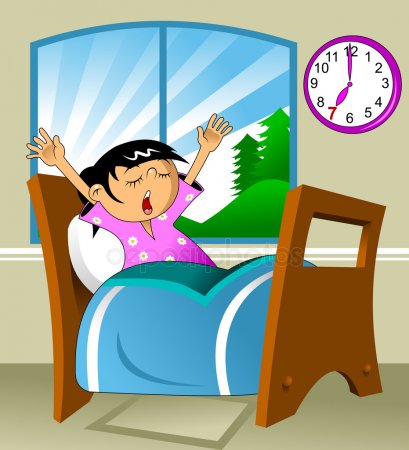 В школі дзвінок продзвенів 
І давно почалися уроки.
А коридором — чиї то? —
Лунають поспішливі кроки.
Клас уже знає:
Це знову спізнилася Галя.
Ні, недаремно прозвали
 Її Невстигаля.
Вправа «Мікрофон»
Як ти гадаєш, чому Галя завжди спізнювалася?
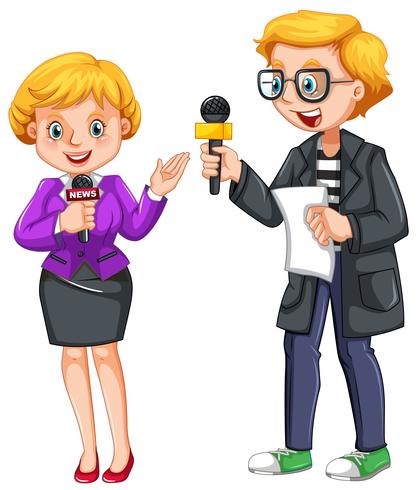 Чи можна їй допомогти? Як саме?
Чи відразу встаєш з ліжка? Чи робиш зарядку?
Що ти робиш, коли тебе будять?
Розкажи, як ти збираєшся до школи?
Чи встигаєш поснідати?
Чи допомагає тобі хтось збиратися до школи?
Коли ти відпочиваєш, а коли – займаєшся корисними справами?
Чи подобається тобі прокидатися в той самий час?
Розпорядок дня – це правильне чергування різних видів діяльності впродовж дня.
Що ти знаєш про розпорядок дня?
Поміркуй, чи такий твій розпорядок дня
Що з представленого розпорядку ти виконуєш, а що ні?
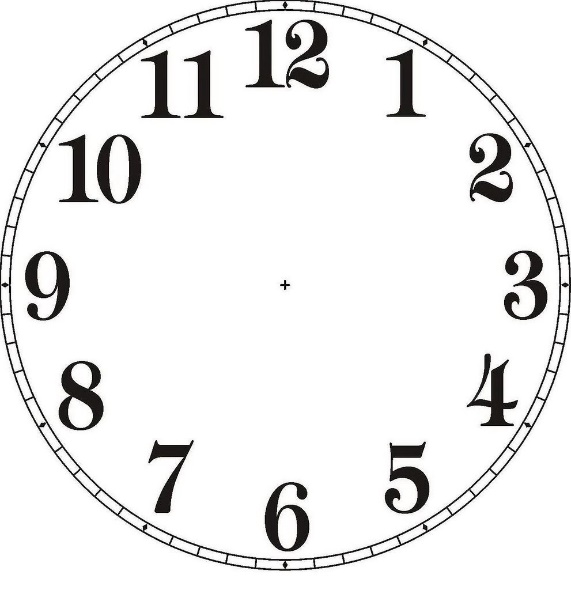 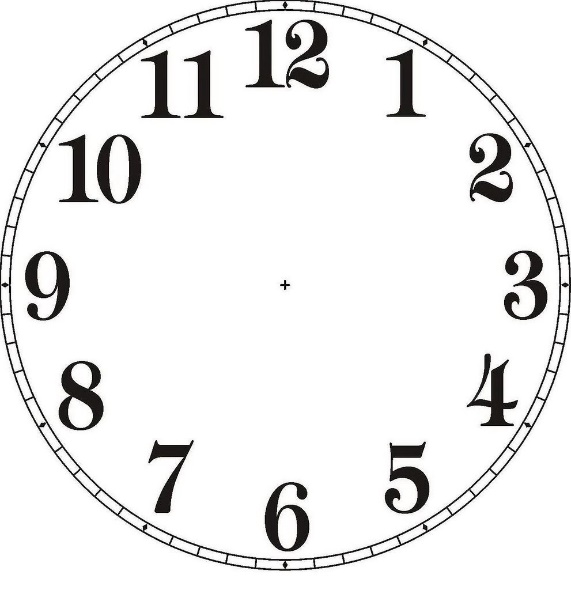 Ознайомся з розпорядком дня учнів першого класу.
О котрій годині ти прокидаєшся ?
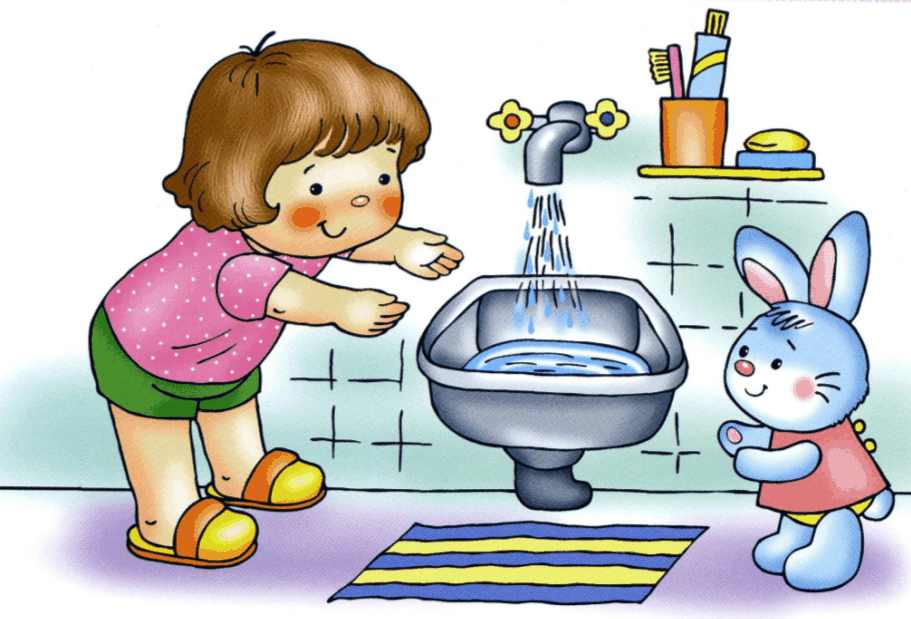 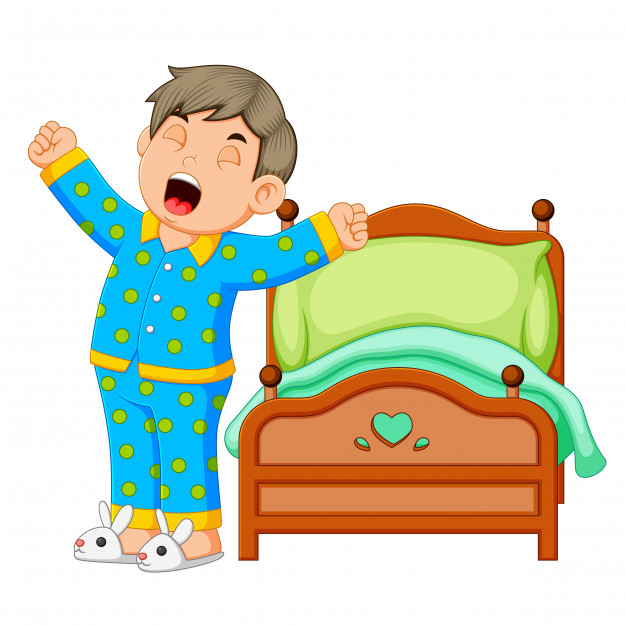 Навіщо вранці вмиватися?
Поміркуй, який твій розпорядок дня
Що з представленого розпорядку ти виконуєш, а що ні?
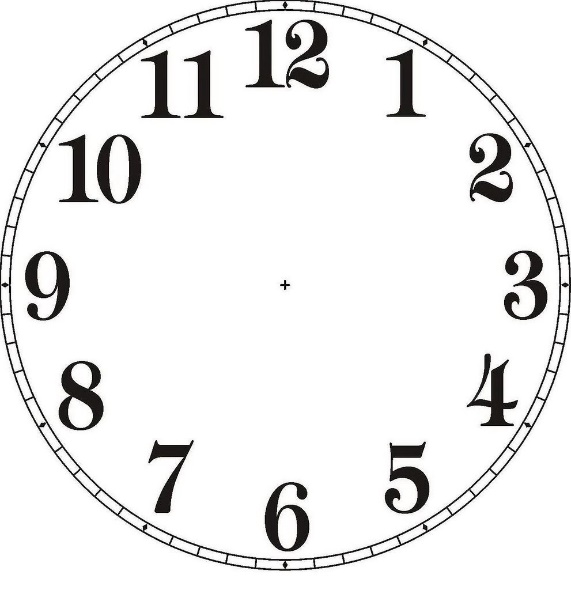 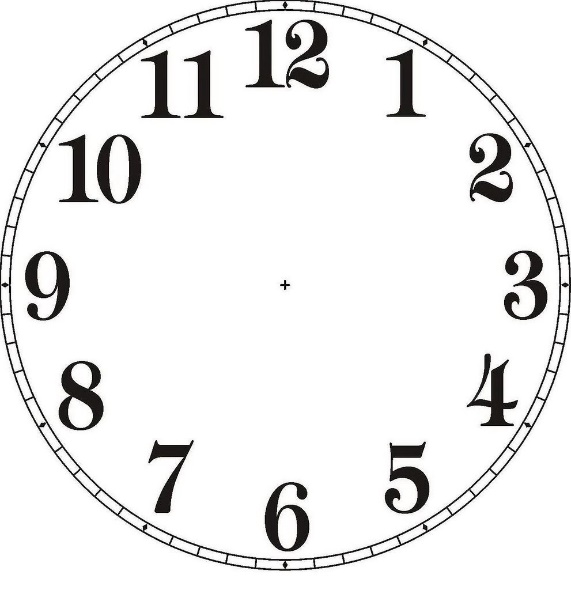 Чи завжди ти зранку робиш зарядку? Для чого потрібно робити зарядку?
А що ти любиш їсти на сніданок?
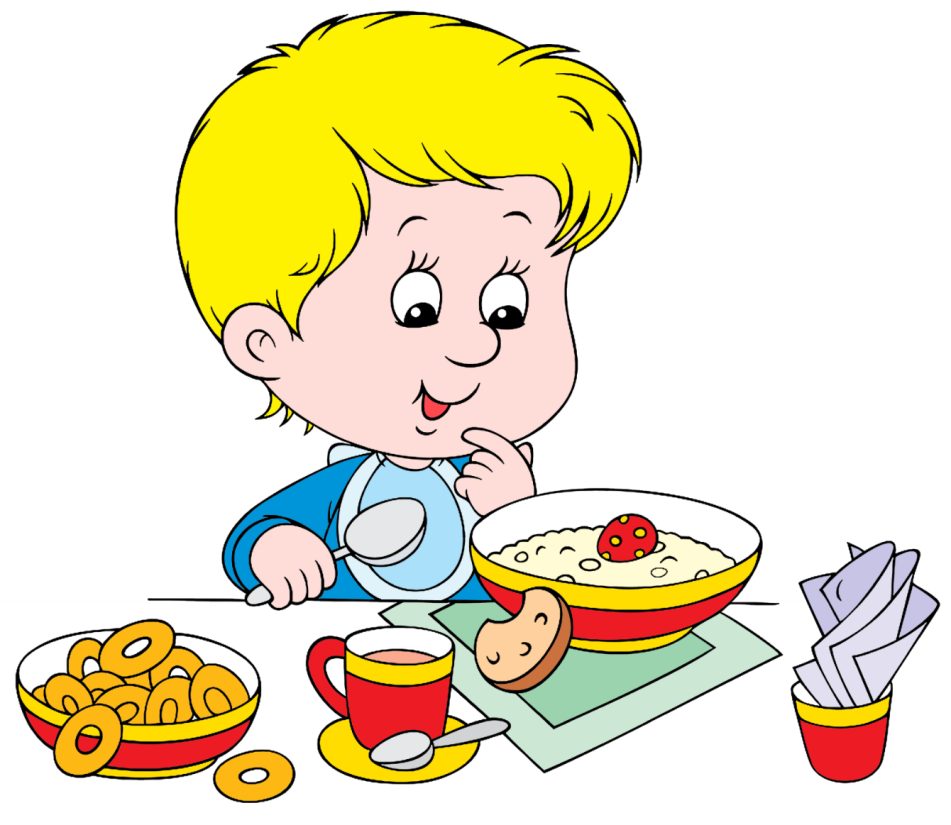 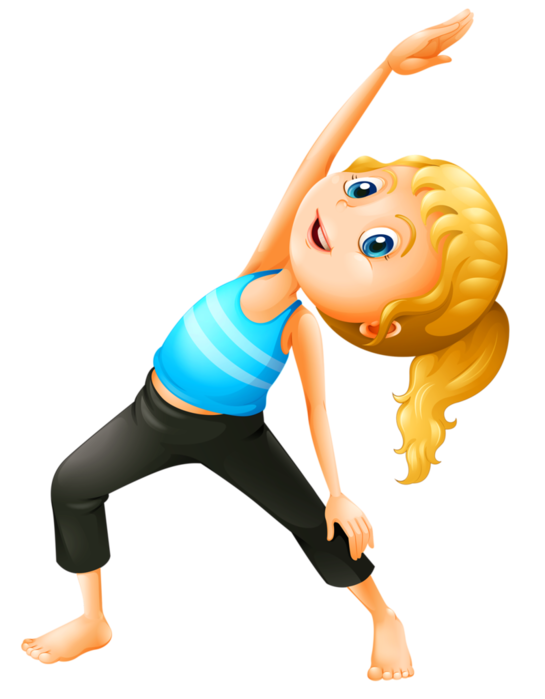 Поміркуй, який твій розпорядок дня
Що з представленого розпорядку ти виконуєш, а що ні?
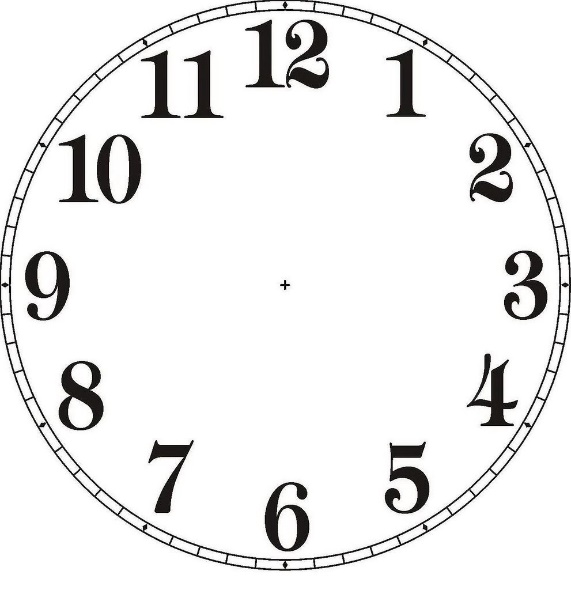 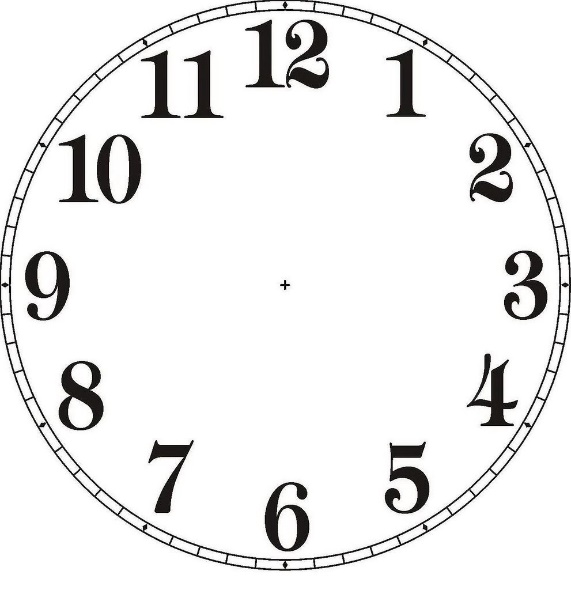 О котрій годині в тебе закінчуються уроки?
О котрій годині в твоїй школі розпочинаються уроки?
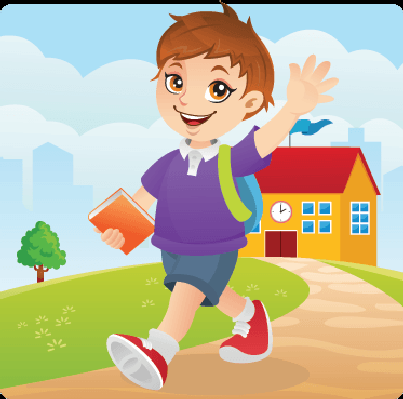 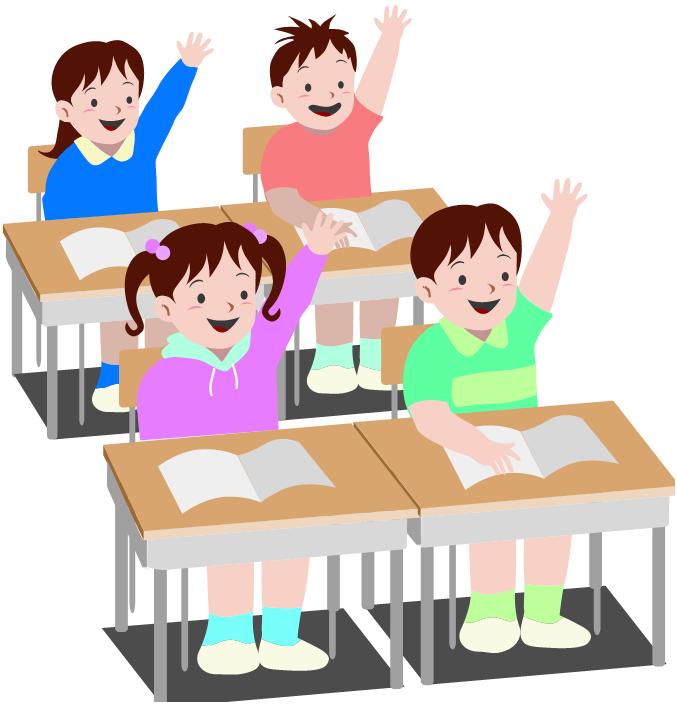 Поміркуй, який твій розпорядок дня
Що з представленого розпорядку ти виконуєш, а що ні?
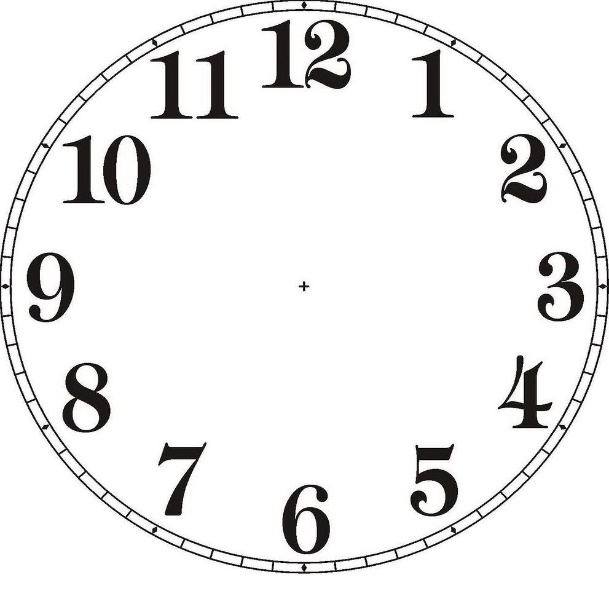 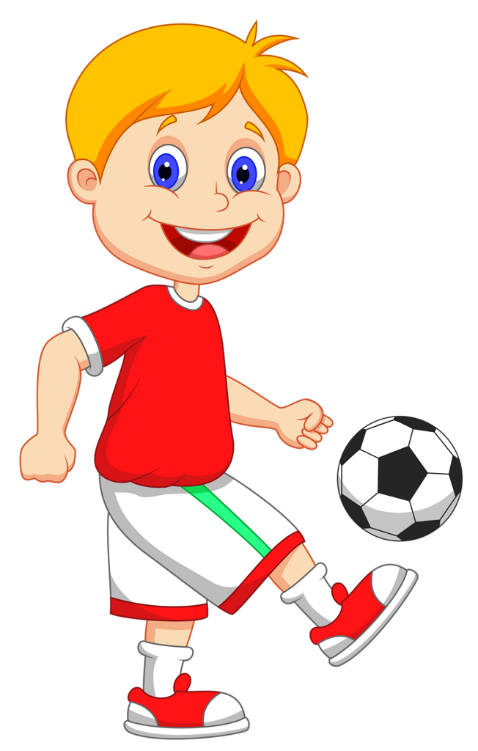 Чим ти  займаєшся у вільний час?
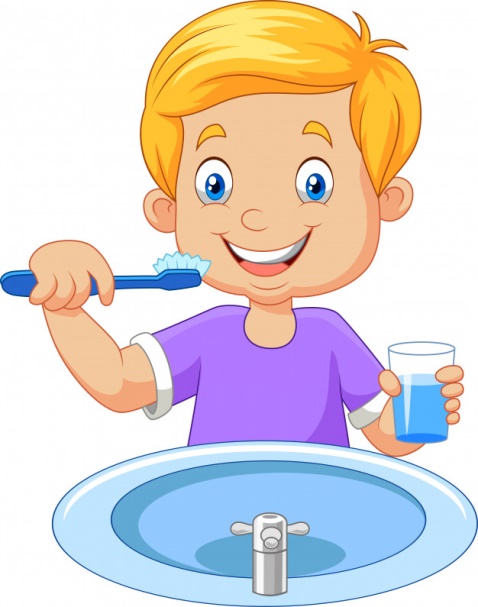 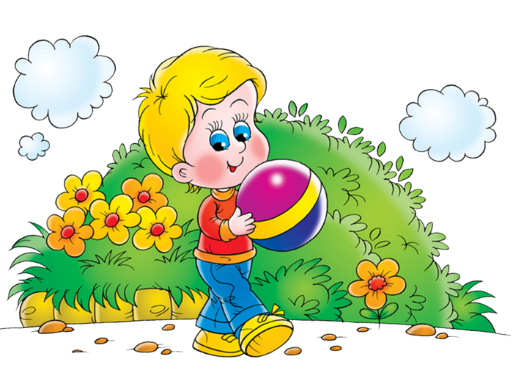 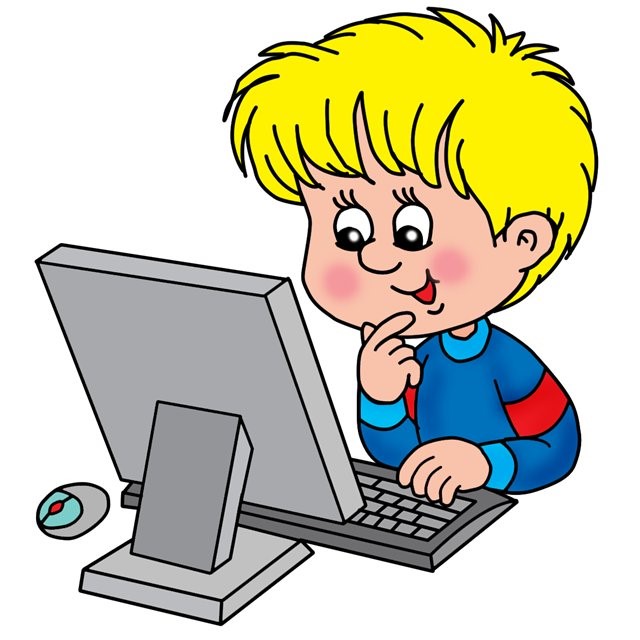 Обери, як ти готуєшся до сну
Поради тітоньки Сови
Які справи виконують діти у вірші?
Зранку різних справ багато:
Вмитись, їсти, одягатись. 
Треба час розрахувати,
 За годинником звірятись: 
П’ять хвилин — на умивання, 
П’ять — також на одягання,
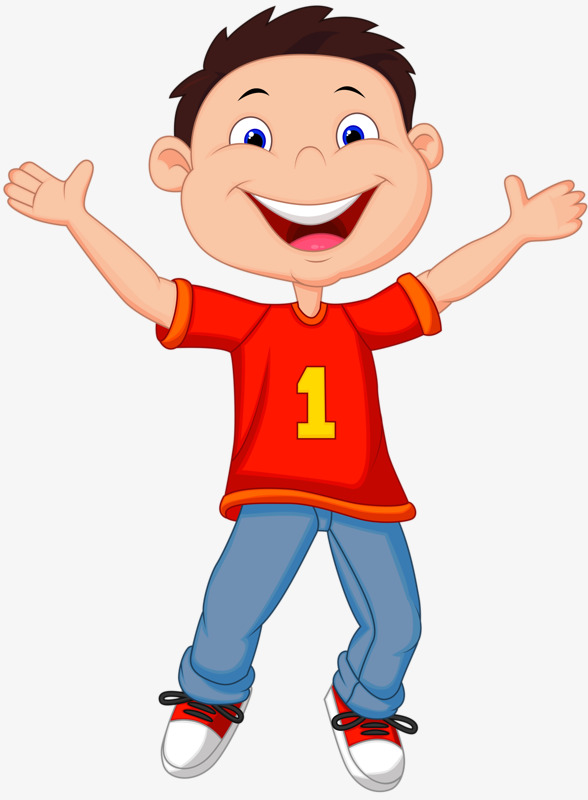 Три — щоб постіль поскладати, 
Потім снідати, малята! 
Є хвилини на дорогу,
 — З друзями іди у ногу. 
Не спиняйся ні на крок — Вчасно встигнеш на урок!
Світлана Гарбуз
Розкажи про свій розпорядок дня у вихідні дні.
Зроби висновок. 
На що протягом дня ти витрачаєш найбільше часу ? А на що найменше?
Що тобі подобається більше: дивитись мультфільм чи гратись на спортивному майданчику?
Висновок
Правило 1. Роби все вчасно, в усталеному порядку.
 Правило 2. Ніколи не спізнюйся.
 Правило 3. Учися користуватися годинником.
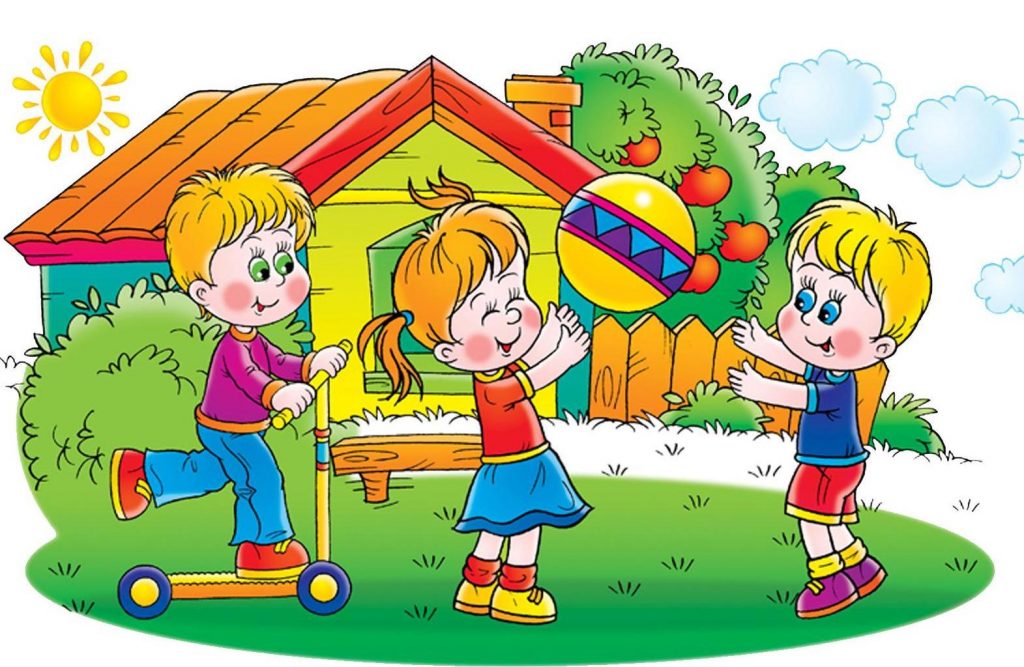 Чи потрібен розпорядок дня дорослим?
Разом з батьками склади розпорядок дня вашої родини
Рефлексія
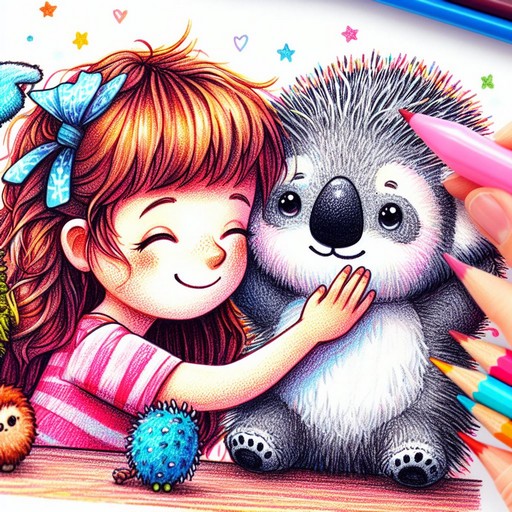 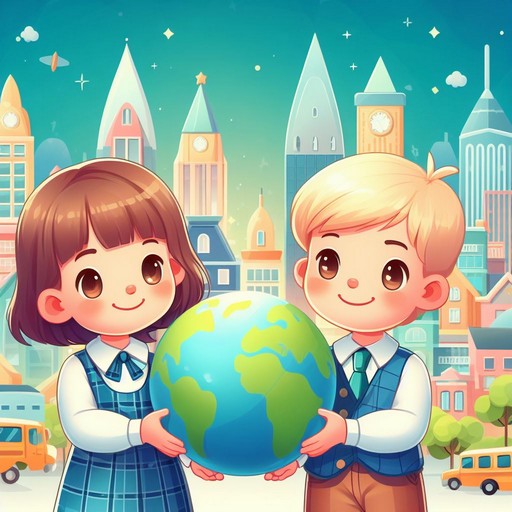 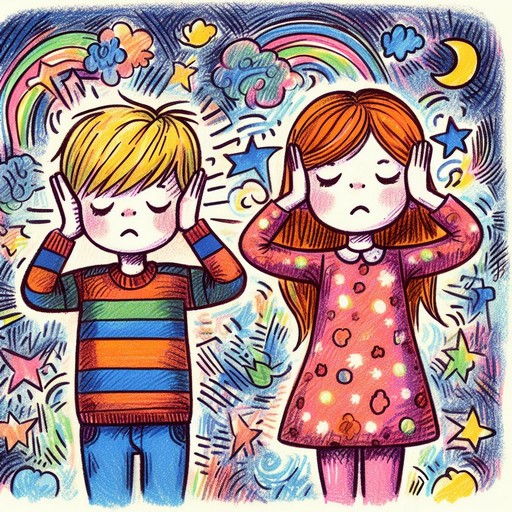 Я прислухаюсь до порад
Це важливо для мене!
Це мені не цікаво!